the Water JPI  and International Cooperation
Dominique DARMENDRAIL,
Water JPI Coordinator
Roma
19 May 2016
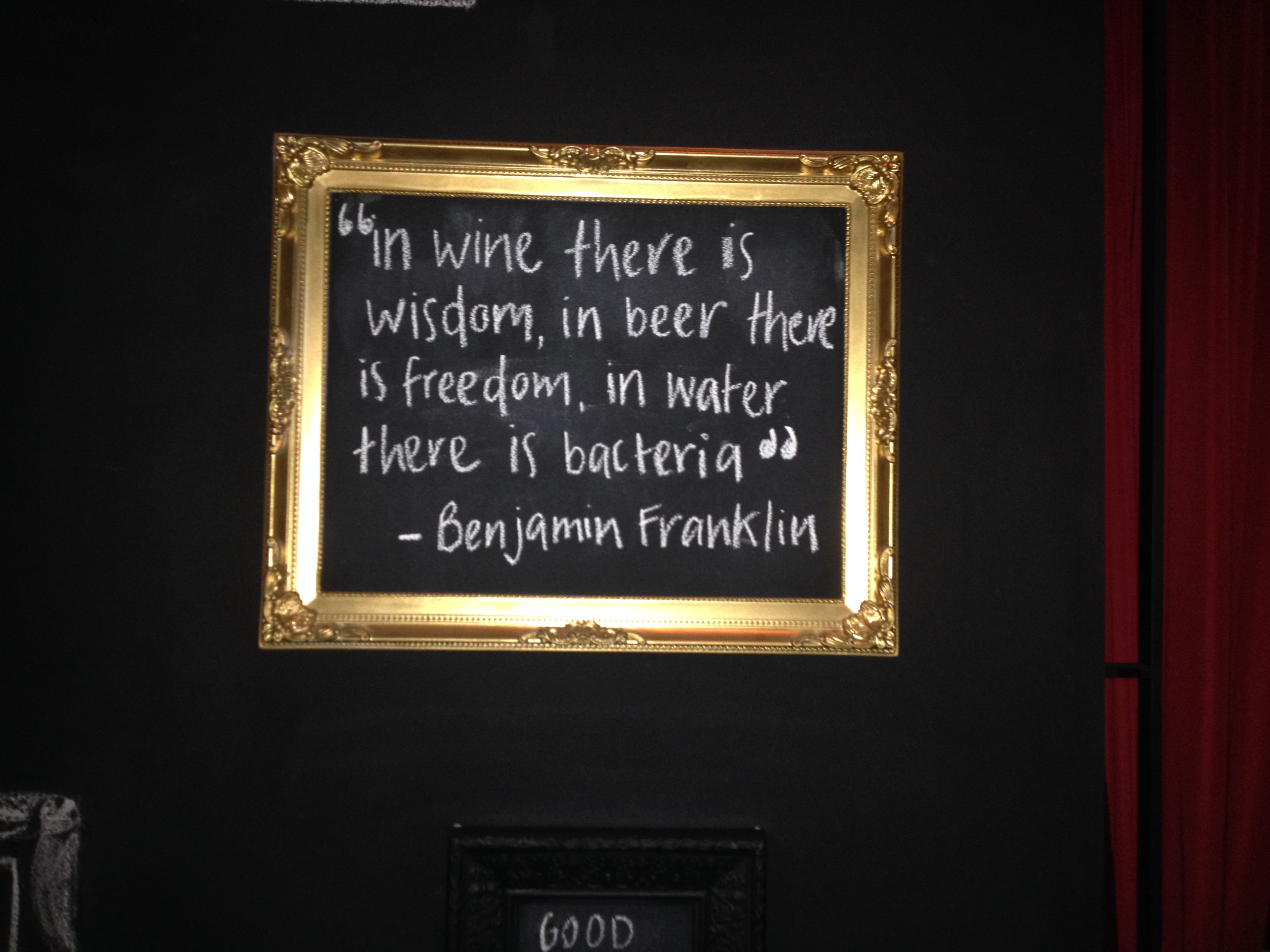 Main Objectives of the Water JPI and Activites to Realise
OBJECTIVES
Reaching effective, sustainable coordination of European water RDI
Involving water end-users for effective RDI results uptake
Harmonising National water RDI agendas in Partner Countries
Supporting European leadership in science and technology
TOOLS
Joint Call Management for providing and steering research and innovation in the water sector
Alignment of Research Agendas (SRIA Document and Implementation Plan) and RDI activities (including mapping activities and infrastructures)
International Cooperation (MoUs, Call Partnerships…)
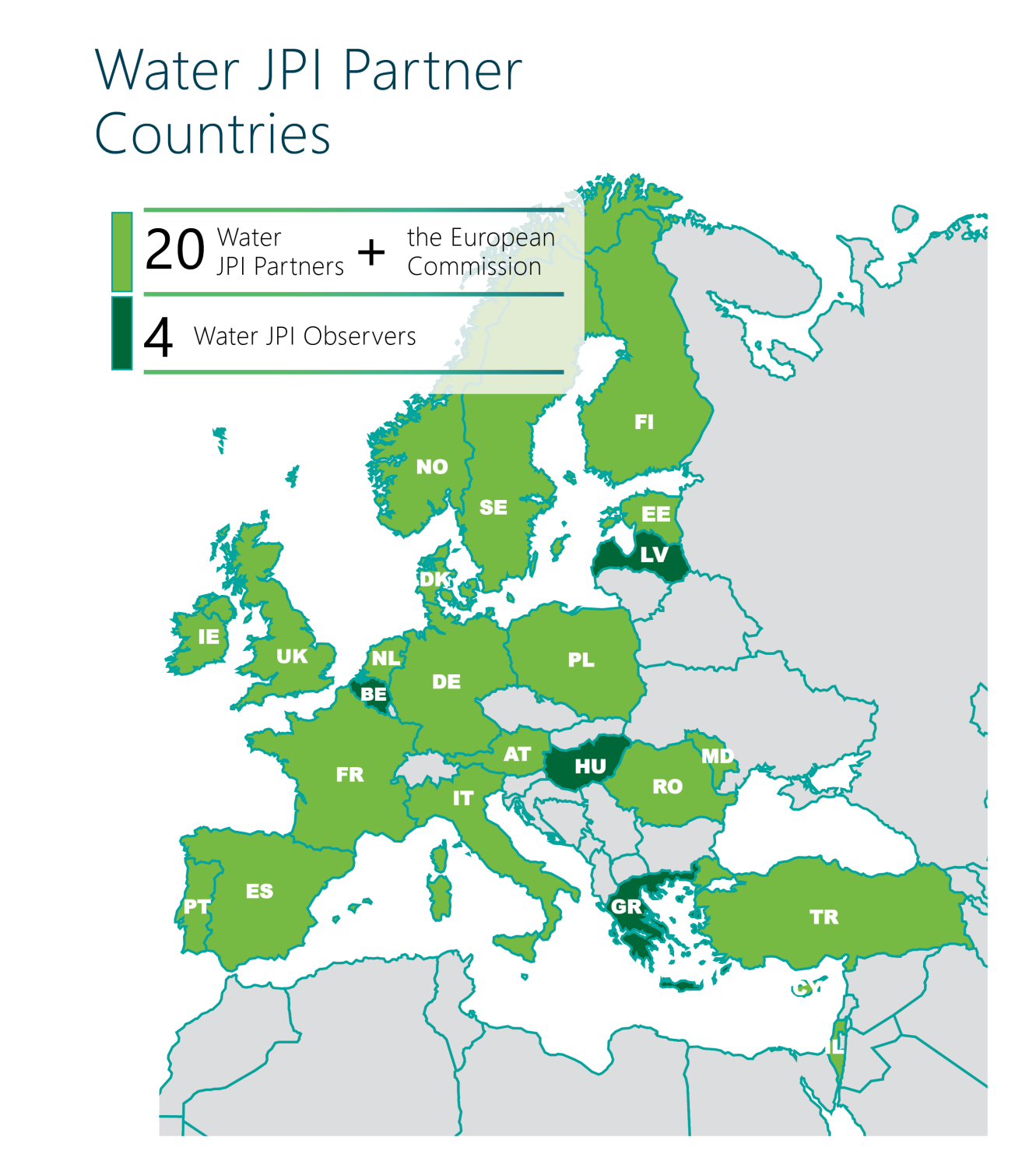 Water JPI partners currently represent 88 % of the European National Public RDI investment on water
Water JPI / International partners
Water JPI already has Members in several EFTA countries, enlargement countries and countries covered by the European Neighbourhood Policy


Bibliometric studies for identifying existing cooperation with:
Other EFTA / Neighbourhood Policy countries
Industrialised countries and emerging economies
Developing countries
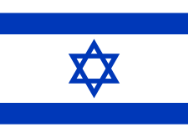 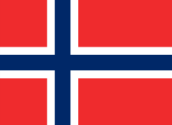 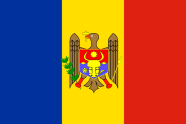 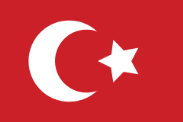 International Cooperation
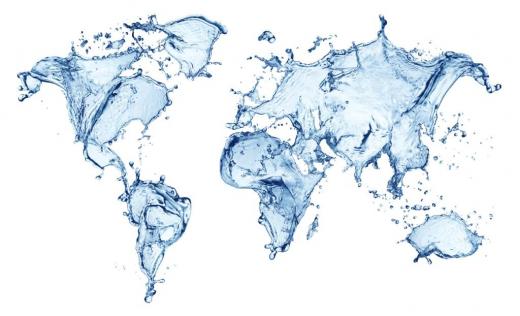 Mapping of RDI activities and first contacts with research funding organisations to invite them to participate in the ERA-NET
Brazil
Canada
China
India
South Africa
USA
Vietnam
> Criteria:  Scientific excellence, development and market
Cooperation challenges
Our Wishes, long-term cooperation partnership agreements
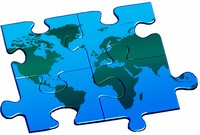 On Joint Actions such as
Shared strategic research agenda
Joint calls
Demonstration programmes or launch of demonstration platforms
Access to key infrastructures, observatories
Knowledge hub (including development of policy briefs, innovation factsheets)
Joint events / conferences / workshops / webinars
Brokerage events / roadshows
Training and capacity building
Mobility schemes (for researchers, for research programmes managers)
Connections with leading research networks (e.g. COST Actions)
Joint Calls 2013-2016
WaterWorks
2014








€14 million
Pilot Call












€8 million
WaterWorks2015 (with FACCE)







€ 25.5 million*
2017?
2018?








€XX million
Emerging freshwater  contami-nants
Water Treatment, Reuse, Recycling and Desalination
Topics to be defined
Water and Agricul-ture challenges.
with South Africa
With Canada, Egypt, South Africa, 
Taiwan,  and Tunisia
Water JPI Joint Calls in the future
IC4WATER  Call – Proposed  / topic in relation with UN SDGs

WaterWorks2017 –  Closing the Water Cycle Gap – Sustainable management of water resources
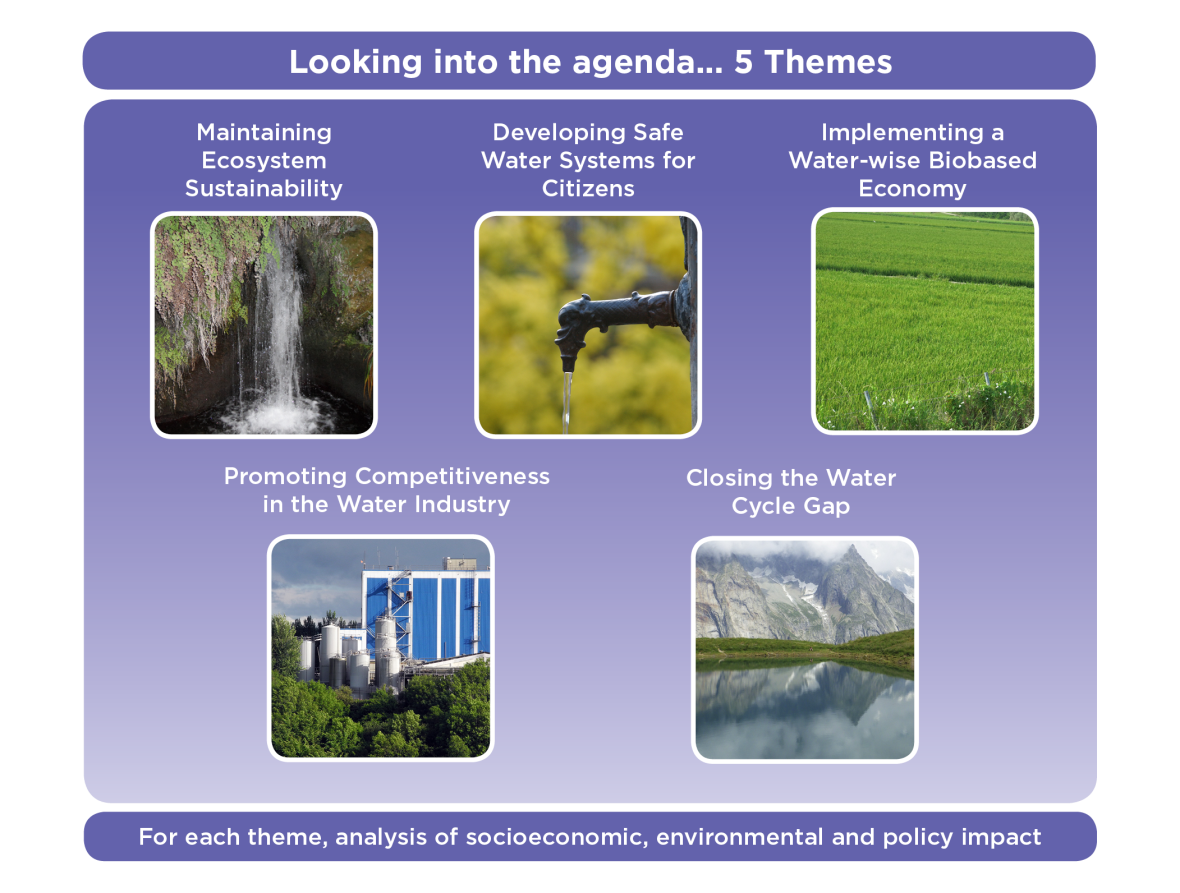 A new Coordination Action – International Cooperation on Water
Implementation Activities
Strategy Activities
Knowledge hub development
Strategy for enlarging Water JPI network and the dialogue platform
Joint activities on a shared topic for the achievement of UN sustainable development goals related to water  (UN SDG) – including Joint call without top-up
Building the Public – Private Partnership for developing & implementing research and innovation programme
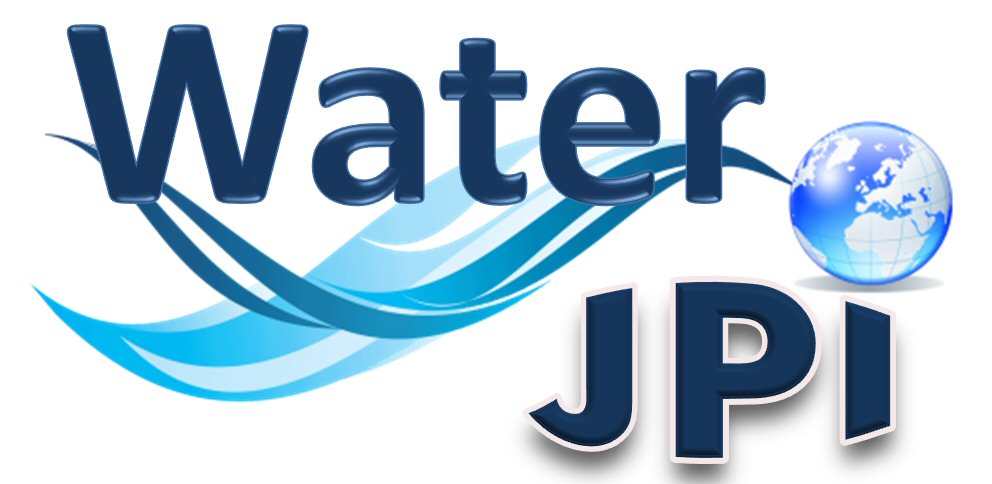 + BONUS, PRIMA, 
+ Afri-alliance, LEAP Africa, etc.
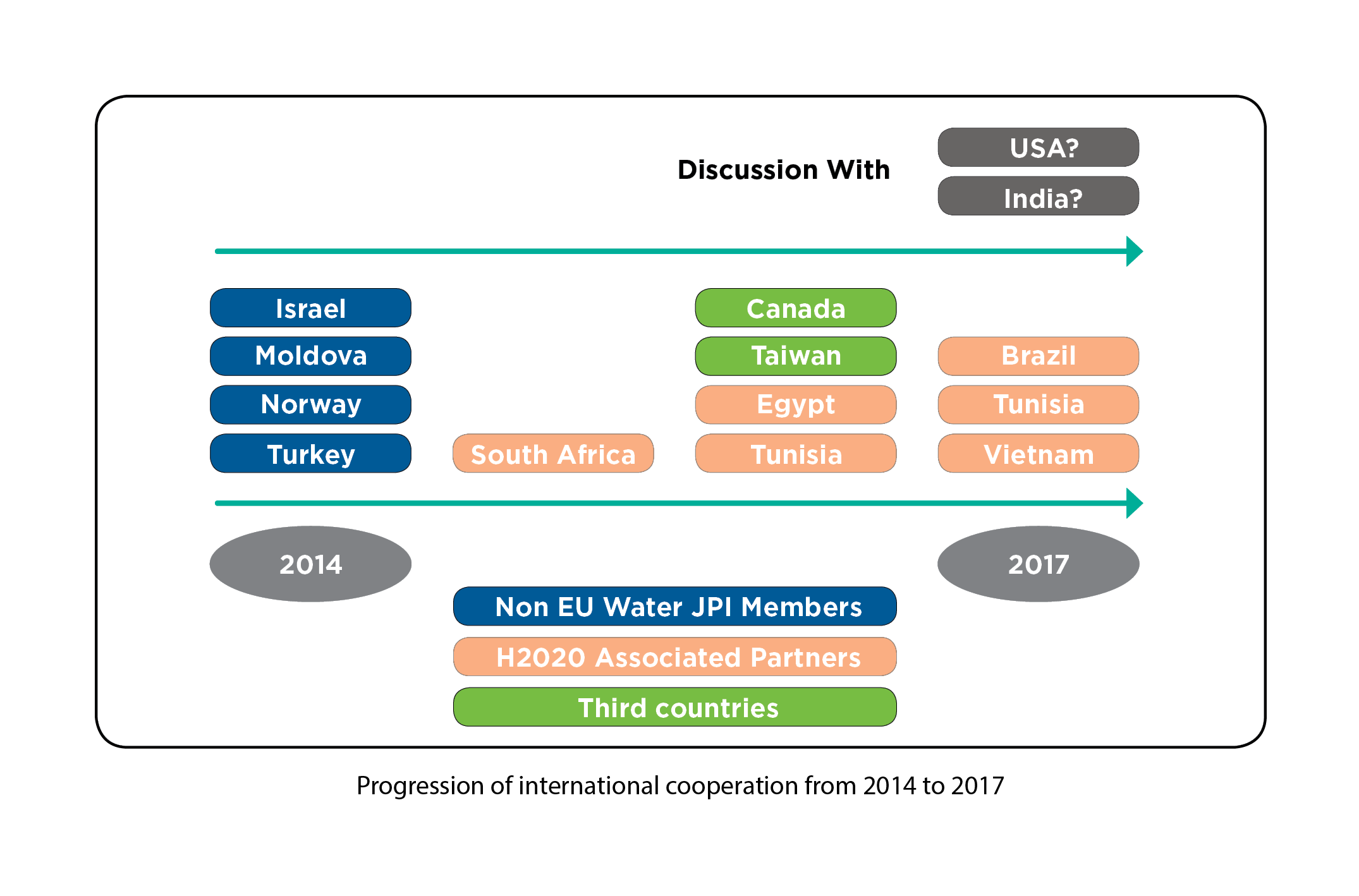 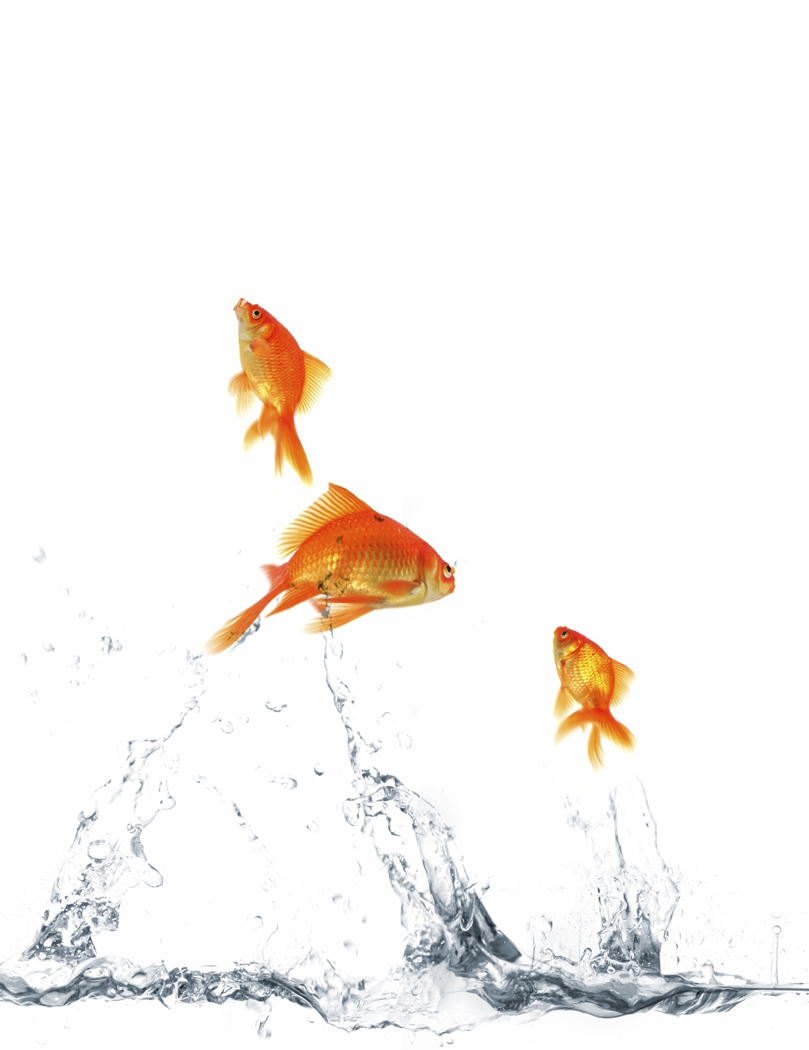 Thanks to all for your attention!
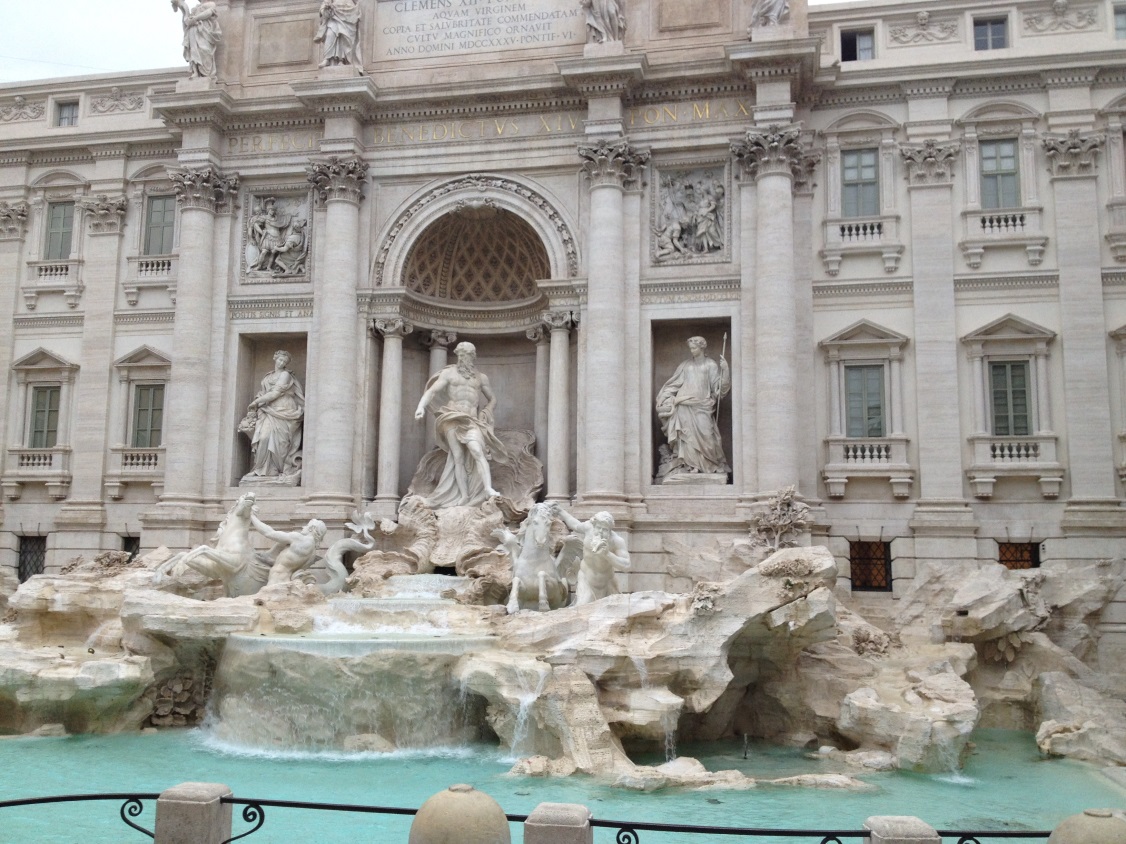 Contact 
waterjpisecretariat@agencerecherche.fr
dominique.darmendrail@agencerecherche.fr 
ANR